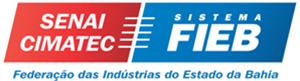 SUBESTAÇÃO DIDÁTICA
RODRIGO MIRANDA
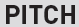 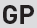 EQUIPE
STAKEHOLDERS EXTERNOS
& Fatores Externos
GRUPO DE ENTREGAS
PRODUTO
JUSTIFICATIVA& Passado
RISCOS
PREMISSAS
RESTRIÇÕES
CUSTOS
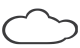 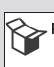 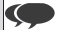 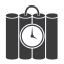 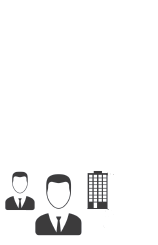 LINHA DO TEMPO
Término da construção das Subestações até agosto/2022;
Viabilizar visitas e fornecer transporte às Subestações;
Acesso aos manuais dos equipamentos das Subestações;
Fornecimento de EPIs para visitas às Subestações.
Obs: Todos os pontos são de responsabilidade do Senai CIMATEC.
Promover uma utilidade educativa para as subestações em construção;
Viabilizar aulas  práticas relacionados as subestações
Entrega que não atenda todos os requisitos previstos, por imprevistos na construção das subestações;
Atraso nas entregas por indisponibilidade de transporte às Subestações.
Relatórios de manutenção e prática para subestações didáticas de 13,8 kV, apoiado em métodos de ensaio estabelecidos por norma.
O Centro universitário Senai CIMATEC, cursos técnicos e de bacharelado .
A área de Geração, Transmissão e Distribuição, GTD (Frederico Cesário Representante dos interesses da área).
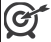 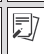 REQUISÍTOS
OBJ SMART
Desenvolvimento de relatórios de manutenção e roteiros de prática para as subestações didáticas de 13,8 kV, em um período de 4 meses, apoiado em métodos de ensaio estabelecidos por norma e viabilizando a realização de aulas práticas.
Requisitos Técnicos: 
Os relatórios vão conter uma descrição detalhada de manutenção preventiva , aliado a um mapa de riscos;
Os roteiros de prática vão conter e enumerar os passos necessários para a realização da manutenção e parametrização do relé, disjuntor e manipulação das chaves seccionadoras;
Os relatórios e roteiros devem tratar dos equipamentos necessários à correta execução de cada procedimento (termovisor,megôhmetro, EPIs).
Requisitos Gerenciais: 
1 reunião por mês com o cliente;
Aprovação do orientador técnico e gerencial para a conclusão das etapas;
Seguir as normas regulamentadora NR 10-Segurança em Instalações e serviços de eletricidade e NR 35-Trabalho em altura.
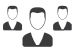 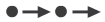 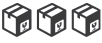 Relatórios descritivos de Manutenção da subestação.;
Roteiros de prática de manutenção da subestação.
Relatório de alteração de instalação dos equipamentos da subestação(Comparativo com norma)
Rodrigo Miranda (Gerente do Projeto);
Tiago Menezes, Davi Sampaio, Eduarda Almeida, Erick Matos e Lucas Sena (Equipe de Projeto);
Paulo Andrade (Orientador Técnico).
João Lucas (Orientador Gerencial).
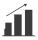 BENEFÍCIOS
Futuro
Aumento da carga horária prática  aos alunos de bacharelado e dos cursos técnicos do Centro Universitário Senai CIMATEC ;
Definição de uma finalidade para as subestações.
Evitar grandes falhas e acidentes elétricos.
AGO
OUT
NOV
SET
Ano: 2022
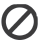 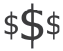 Deslocamento SENAI CIMATEC - CIMATEC Park (R$0,00);
Alimentação (R$ 0,00).
O prazo limite do projeto é novembro de 2022 ;
Visitas às subestações apenas com o técnico responsável;
Não será realizada nenhuma intervenção física nas Subestações;
Não serão realizadas atividades fora do escopo normativo.
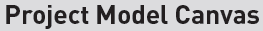 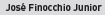